LNG輸入国の拡大
2013年以降輸入開始
2020年までに輸入開始予定
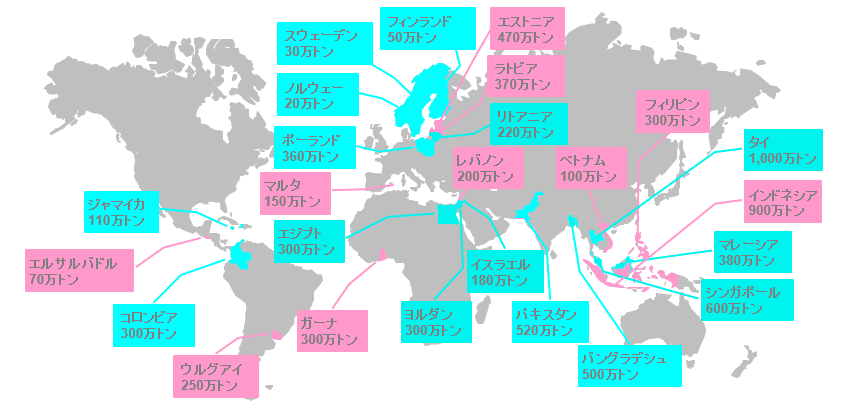 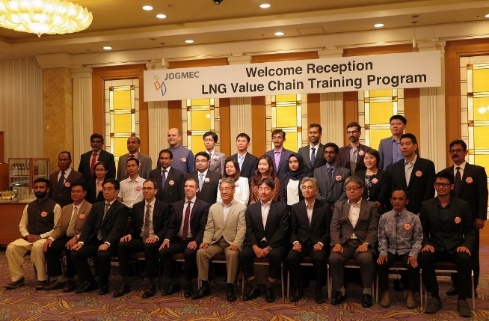 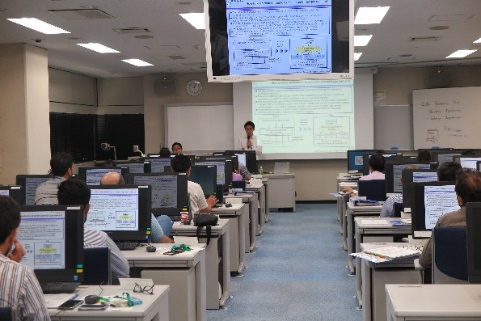 JOGMECによる研修の様子
出典：日本エネルギー経済研究所